Name:
Week:
weekly class
CALENDAR
Monday
Wednesday
Tuesday
Saturday
Thursday
Friday
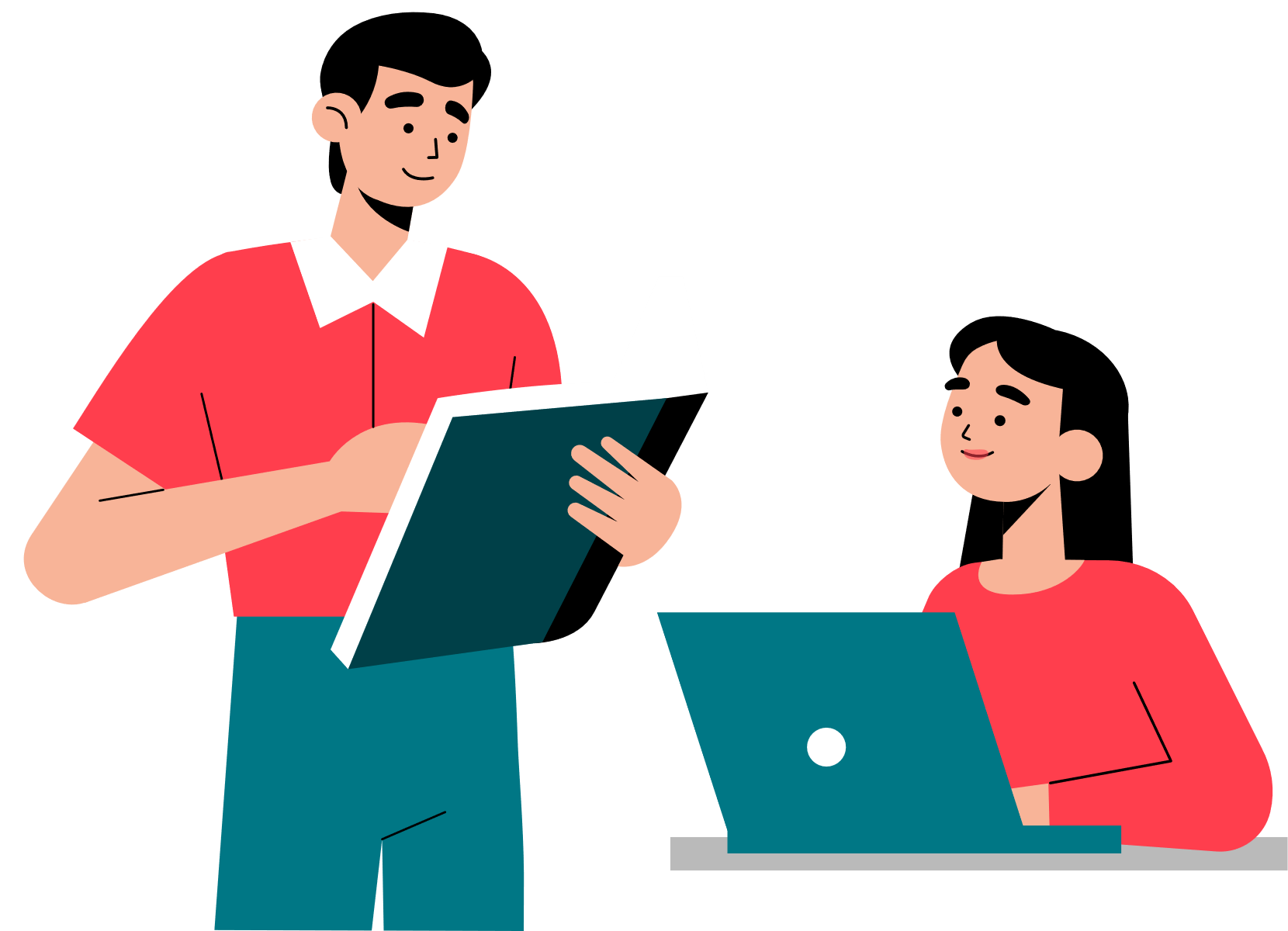 Notes:
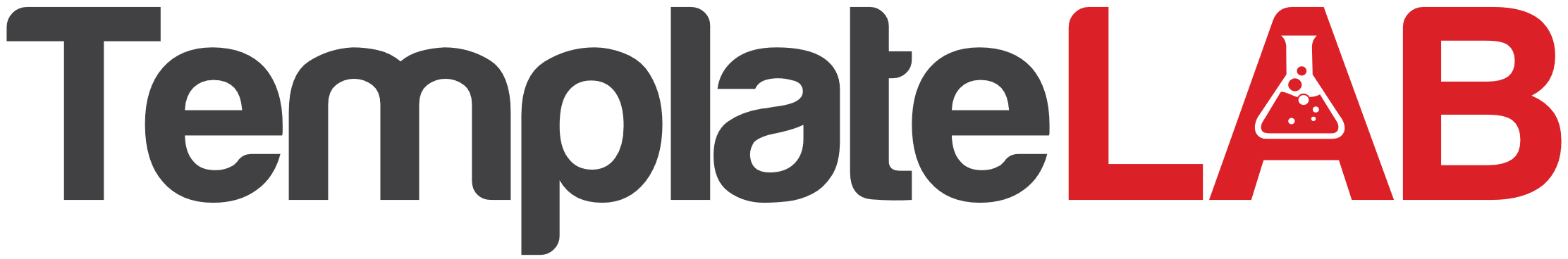